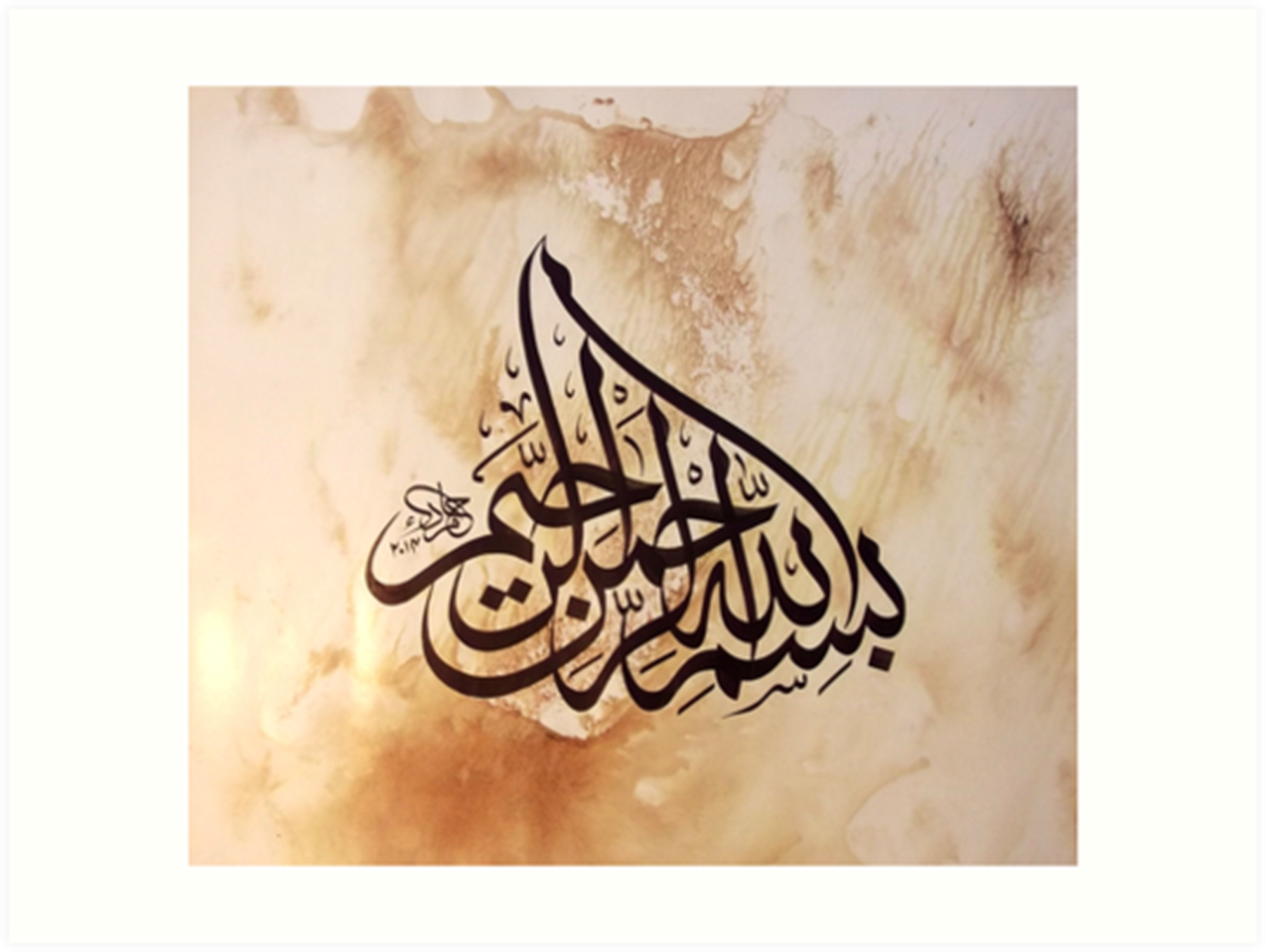 1
1
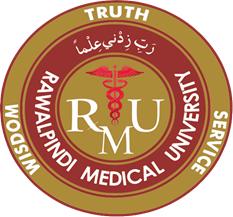 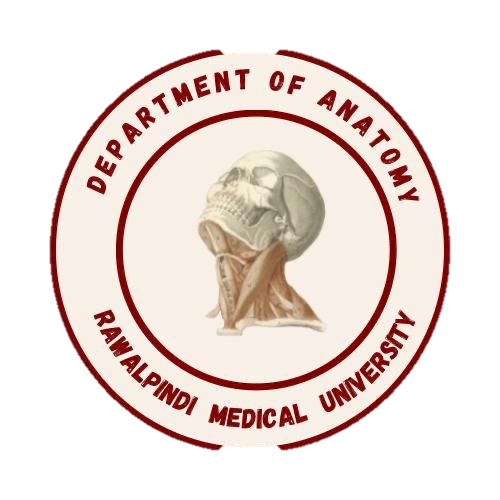 Muscloskeletal (MSK 1) Module1st Year MBBS(LGIS)Connective Tissue II
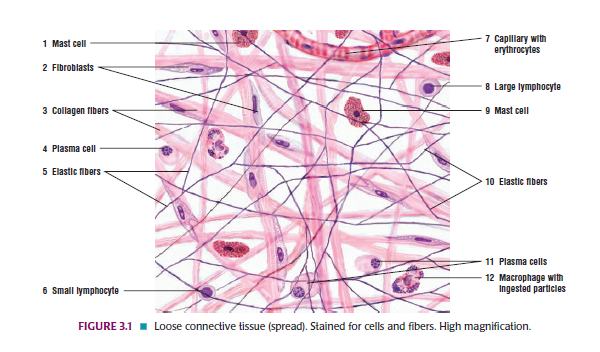 Presenter: Dr. Kashif 				Date: 21-04-25
(APMO)
1
2
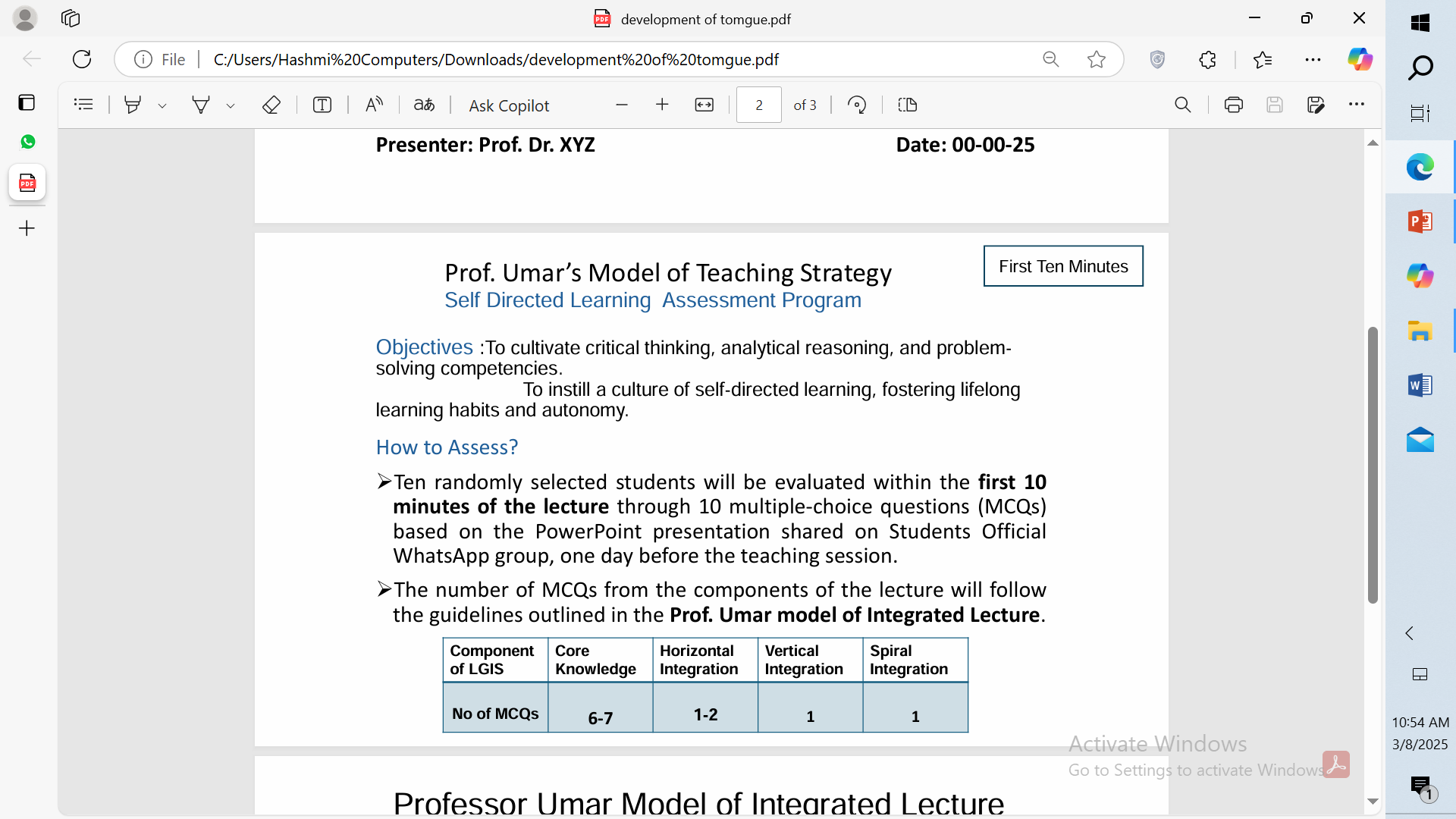 3
Motto, Vision, Dream
To impart evidence based research oriented medical education

To provide best possible patient care

To inculcate the values of mutual respect and ethical practice of medicine
1
4
Professor Umar Model of Integrated Lecture
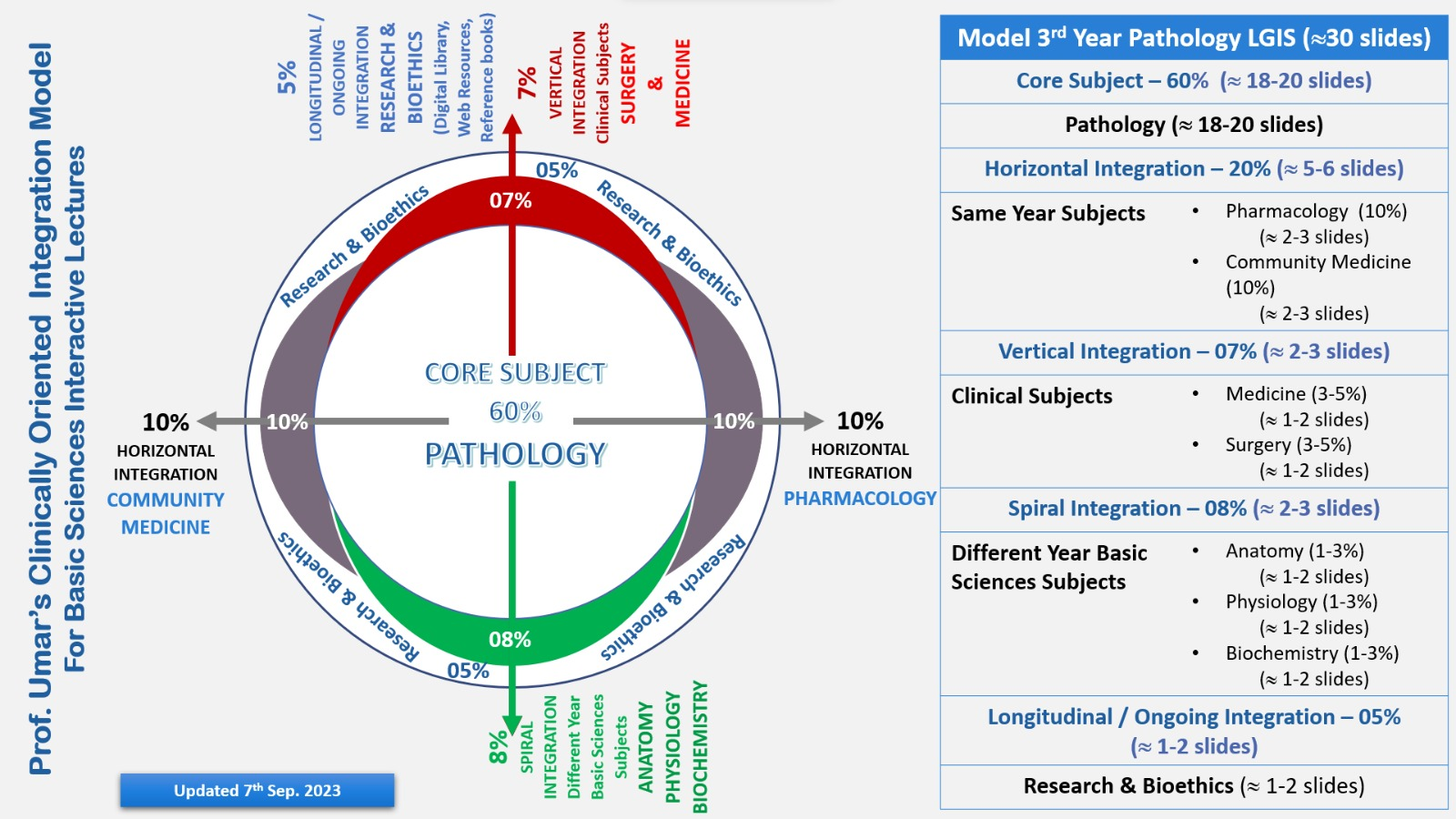 1
5
Learning Objectives
Identify dense regular and irregular connective tissue under microscope.
Illustrate histological structure of dense regular and irregular connective tissue.
Write two points of identification.
Differentiate between dense regular and irregular connective tissue 
Microscopically.
Focus the slide.
6
Core Knowledge
1
7
Core KnowledgeClassification Of Connective Tissue
8
Core Knowledge                                                      Classification Of Connective Tissue
1
9
Core Knowledge
1
10
Core Knowledge                                      Dense Irregular Connective Tissue
Consists primarily of fibroblasts, and thick and densely packed collagen fibers
• Fewer other cell types and minimal ground substance
• Collagen fibers exhibit random orientation and provide
strong tissue support
• Concentrated in areas where resistance to forces from different
directions is needed
1
11
Dense Irregular Connective Tissue
Core Knowledge
1
13
Core Knowledge
1
14
Core Knowledge                                                  Dense Regular Connective Tissue
1
15
Vertical Integration
1
16
Vertical Integration                                                Keloid
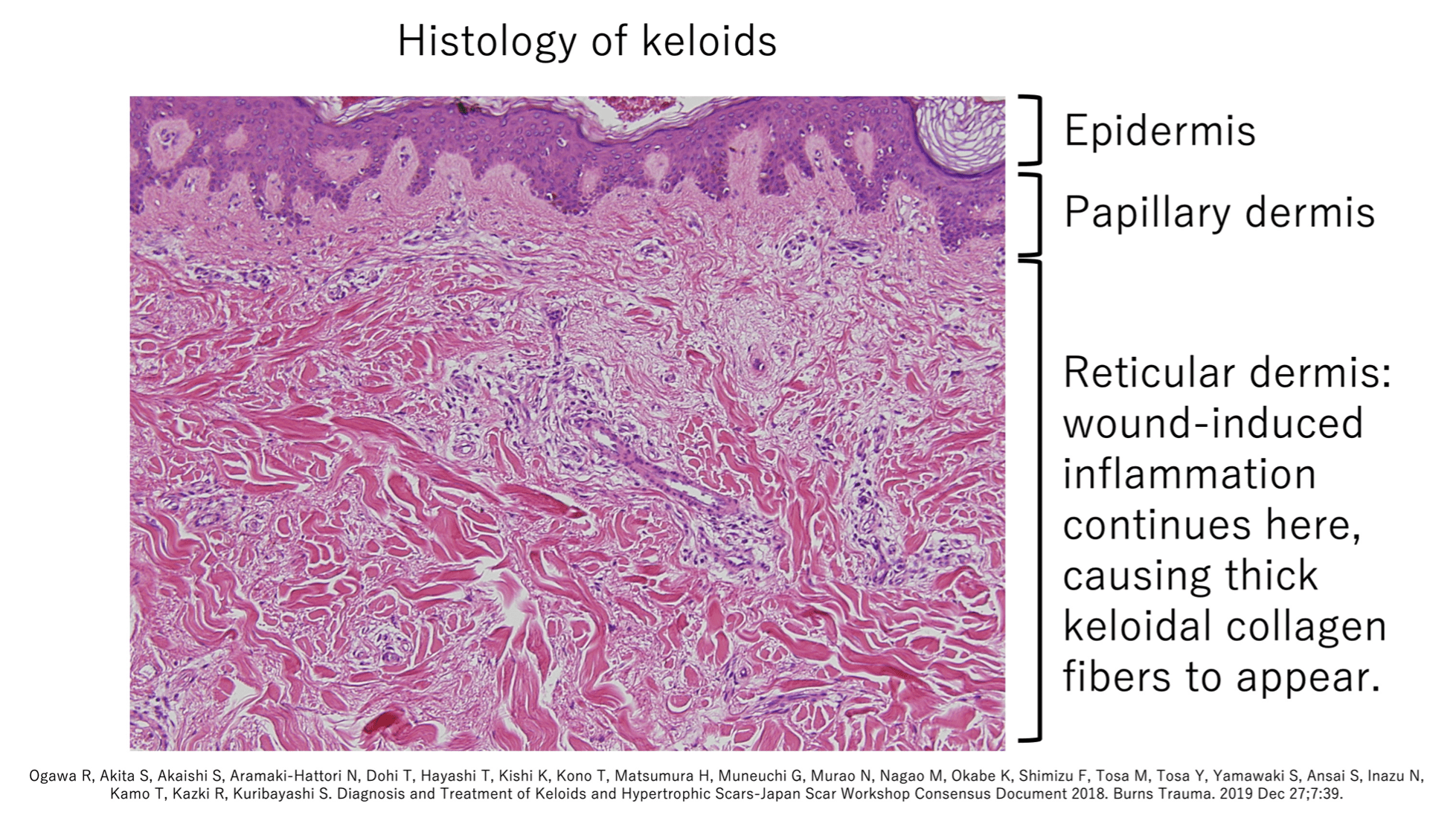 1
17
Family Medicine
Laser Keloid Scar Removal
Referral to specialized field of medicine is a part of family medicine.
18
How To Access Digital Library
Go to the website of HEC National Digital Library.
On Home Page, click on the INSTITUTES.
A page will appear showing the universities from Public and Private Sector and other Institutes which have access to HEC National Digital Library HNDL.
Select your desired Institute.
  A page will appear showing the resources of the institution
   Journals and Researches will appear
   You can find a Journal by clicking on JOURNALS AND DATABASE and enter a keyword to search for  your desired journal.
1
19
Research Article
20
Research Articles
https://www.ncbi.nlm.nih.gov/books/NBK507906/



Lipoma (CME activity)
https://www.statpearls.com/account/trialuserreg/?articleid=24318&utm_source=pubmed&utm_campaign=reviews&utm_content=24318
Abstract
Lipomas are benign tumors of fat cells (adipocytes) that present as soft, painless masses most commonly seen on the trunk, but can be located anywhere on the body.  Lipomas usually range from 1- >10 cm. They are mesenchymal tumors and are found anywhere in the body where normal fat cells are present. They are benign and have many histologic subtypes.
22
Assessment
23
1.  Location in the human body where dense irregular connective tissue is present
tendon
ligament
skin
d. Liver
e. pancreas
2. Location in human body where dense regular connective tissue predominate
Skin
Perichondrium
Periosteum
Tendon
Ligaments
Both d and e
3.Which type of fibers are abundant in dense regular connective tissue
a. Collagen
b. Elastic
c. Reticular
d. None of above
e. Argyrophilic fibers
4.Which of the following is example of connective tissue proper
a. Mucoid
b. Mesenchymal
c. reticular
d. Dense regular
e. elastic
Key
C
F
A
d
Learning Resources
1.Clinically Oriented Anatomy by Keith Moore 9th edition.

2.Cunningham’s Manual of Practical Anatomy by G.J. Romanes, 16th edition, Vol-I, II and III

3.http://www.anatomyzone.com 3D anatomy

https://teachmeanatomy.info
27
Take Home Message
28
29
Thank You
1
31